soduko
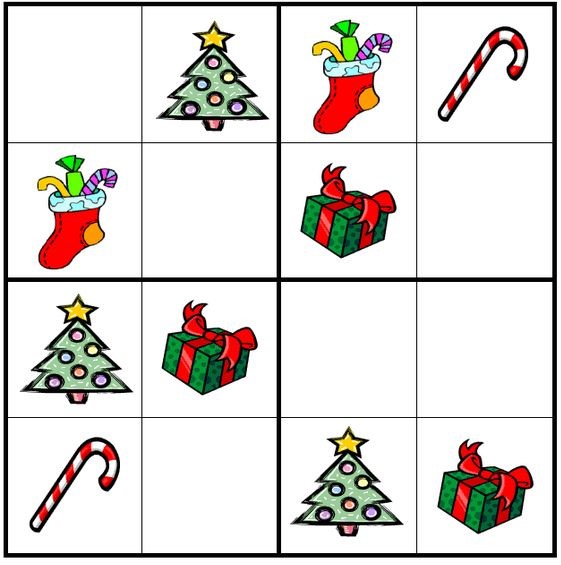 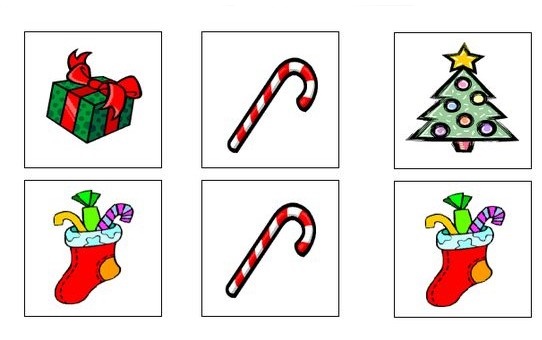 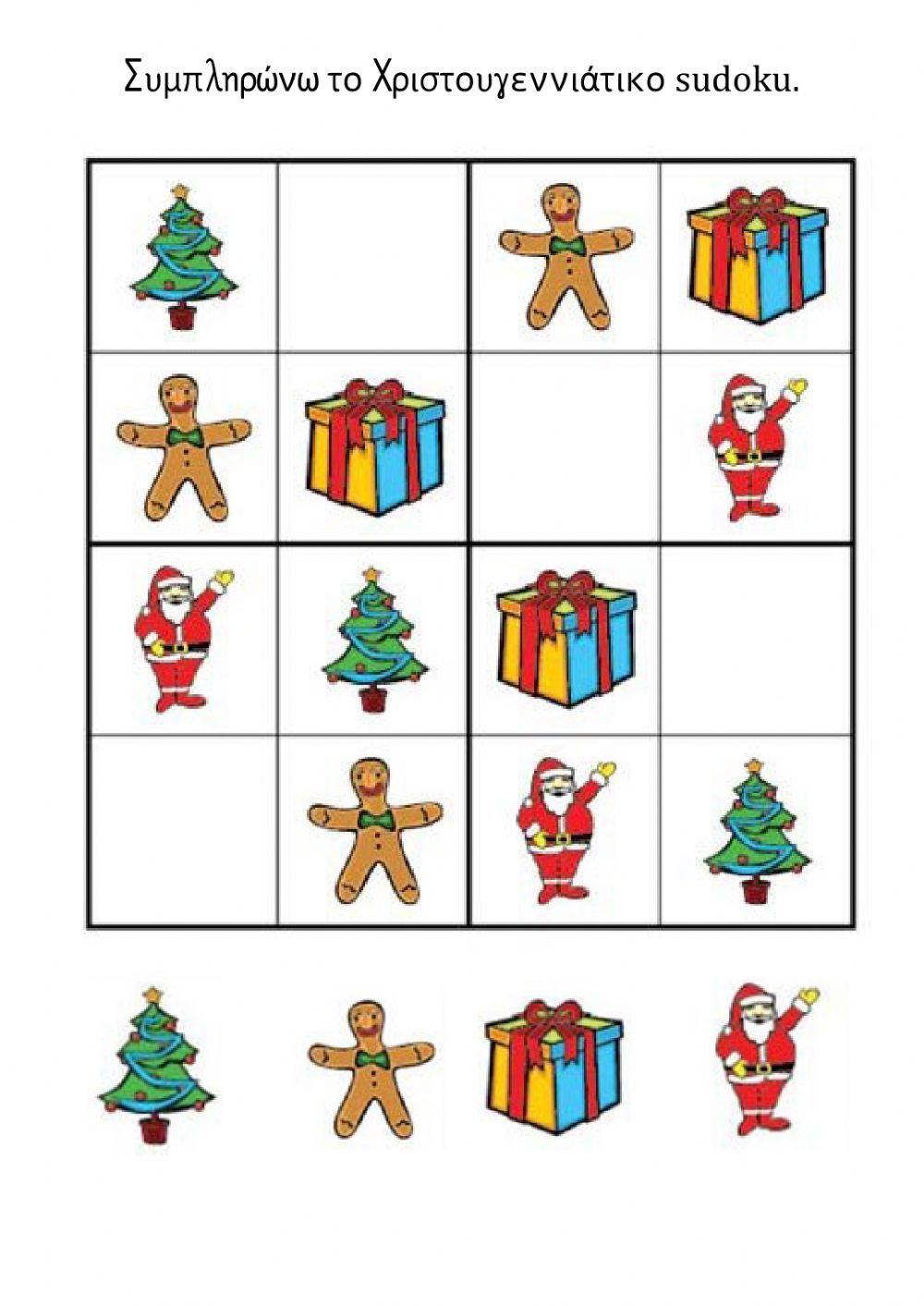 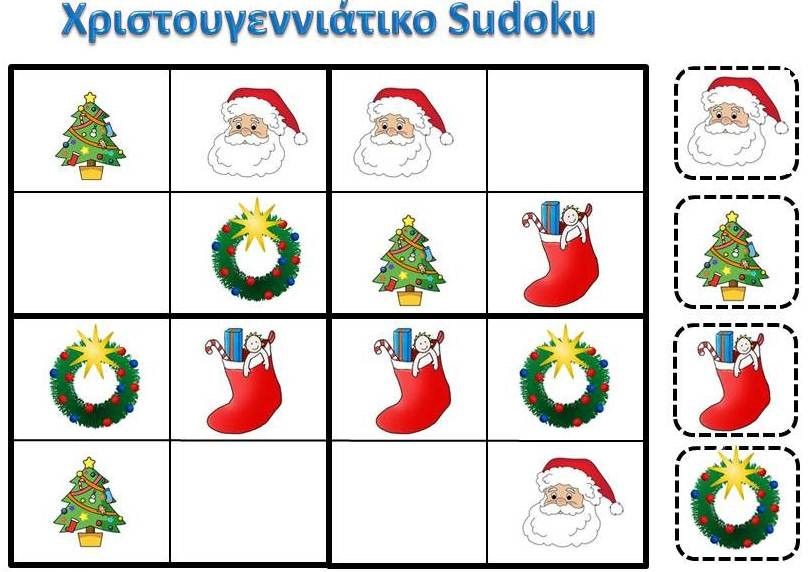 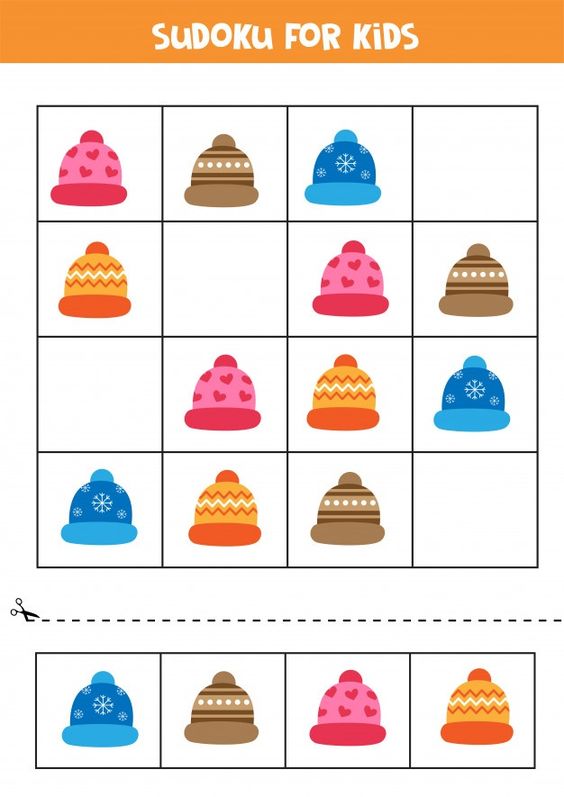 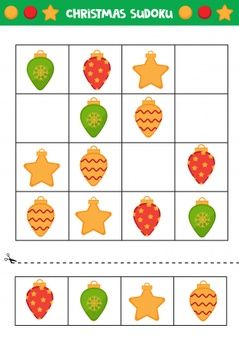 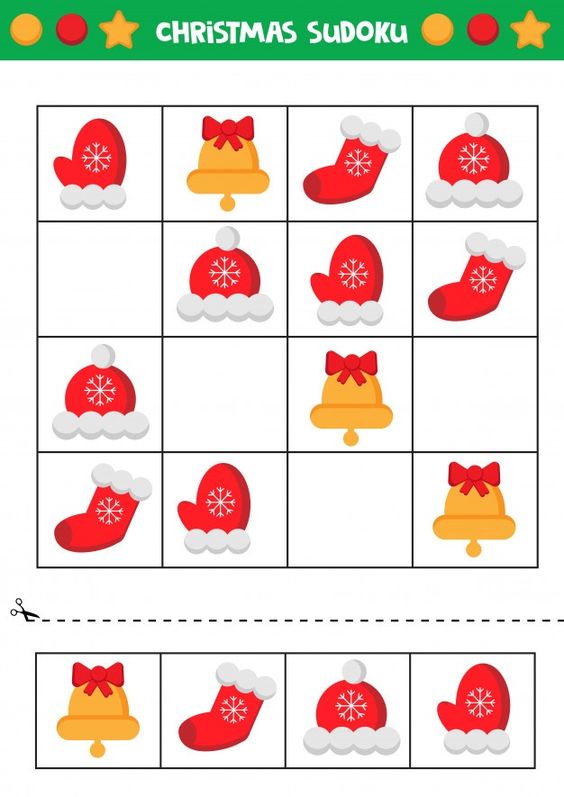 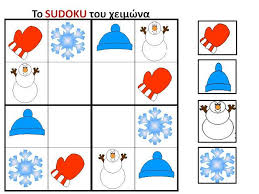 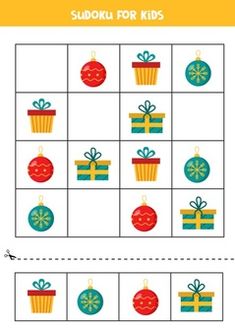